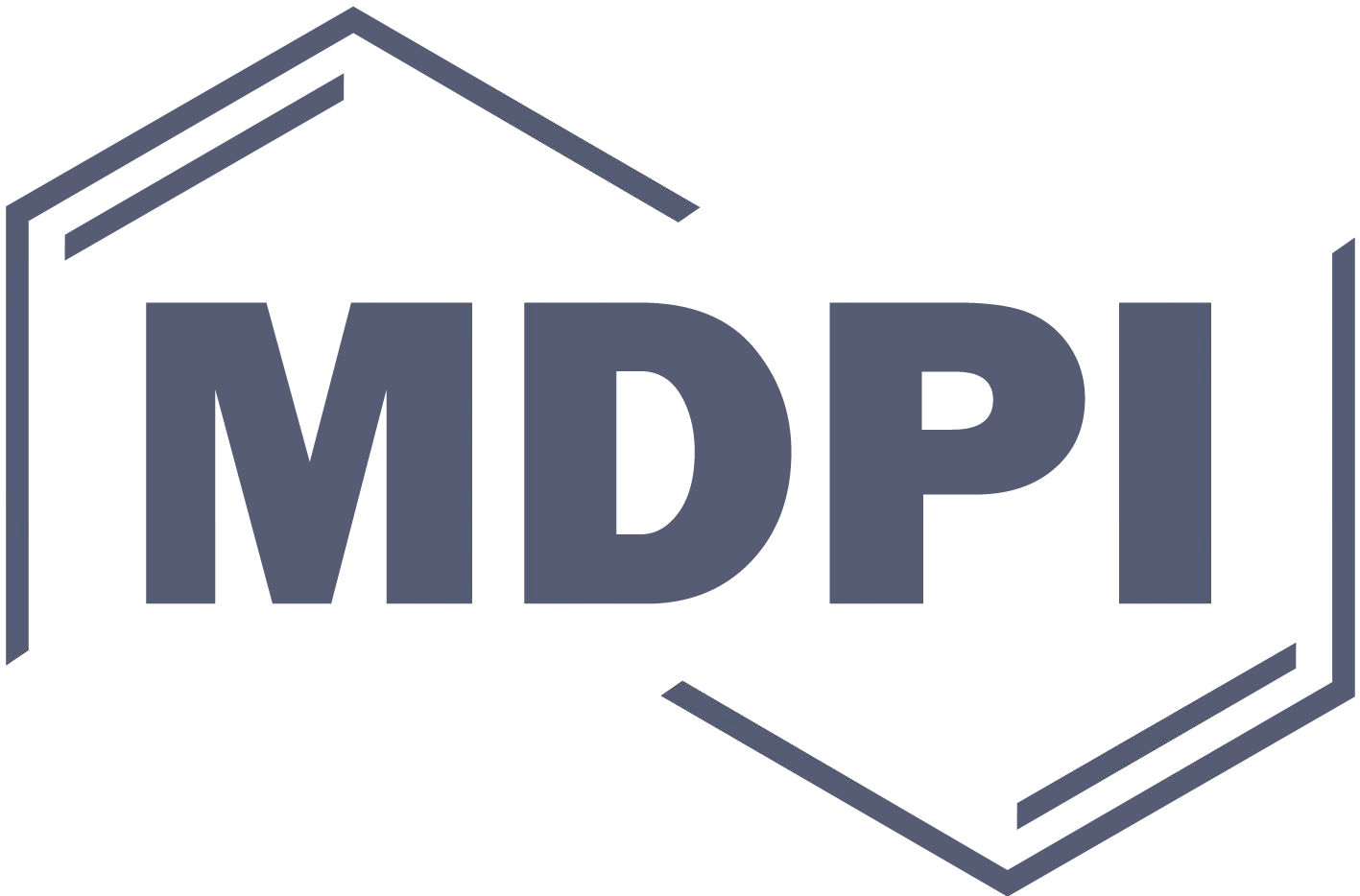 11/01/2021 - 25/01/2021
The 3rd International Electronic Conference on Environmental Research and Public Health —Public Health Issues in the Context of the COVID-19 Pandemic
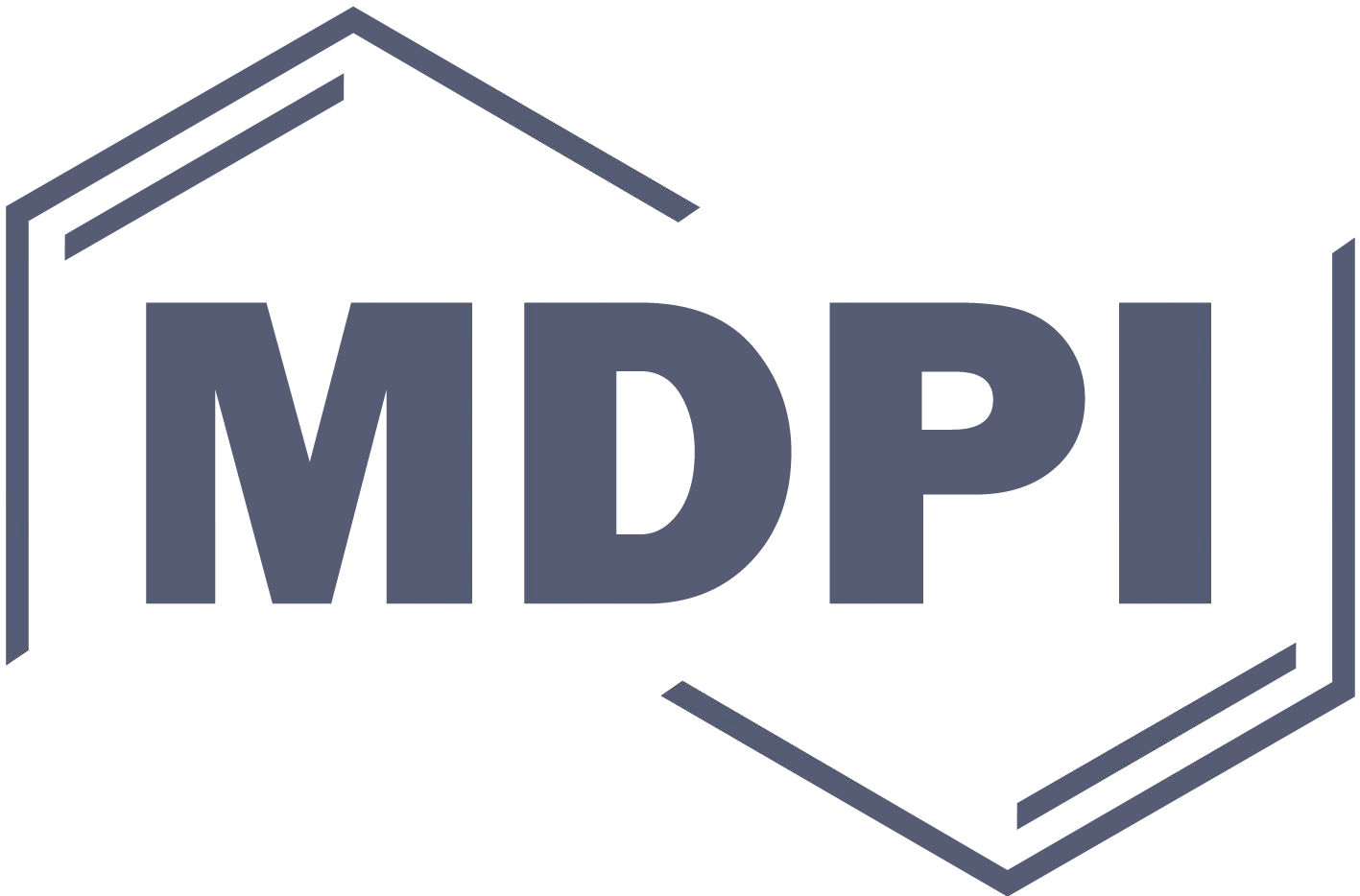 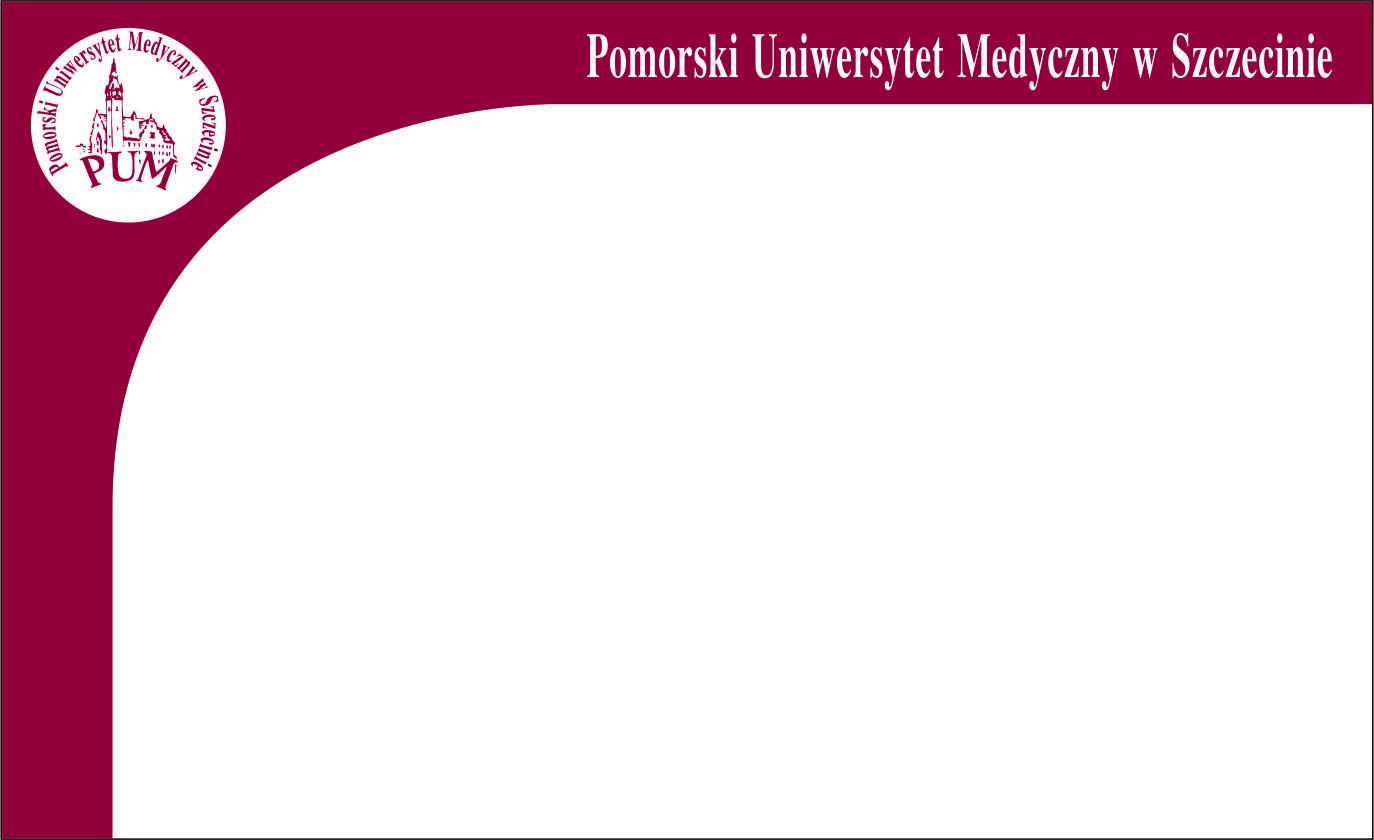 Therapeutic procedure with the use of kinesiology taping in women with painful menstruation
Hanna Mosiejczuk , Żaneta Ciosek , Magdalena Ptak, Przemysław Wróblewski, Iwona Rotter
Department of Medical Rehabilitation and Clinical Physiotherapy PUM
Introduction
Painful menstruation is a problem affecting a large part of the population of women of childbearing age. It is estimated that up to 90% of them suffer from pain during menstruation, which prevents them from normal functioning and performance of their tasks and lead to increasing frustration and nervousness.
Purpose
The aim of this study is to examine the effectivness of the application of kinesiology taping proposed by its author in relations to the alleviation or complete elimination of pain associated with dysmenorrhea.
Materials and methods
The study involved 30 women who experience the problem of dysmenorrhea. They were divided into two groups of 15 people, one of whom received support using kinesiology taping, while the other did not receive such assistance. For the purposes of the research, an authorial anonymous questionnaire was created, which included a general questionnaire supported by the SF-36 quality of life questionnaire and 3 anonymous original questionnaires for each cycle that were recommended to be completed by the respondents after menstruation.
Materials and methods
The subjects in the group who received support for taping received two applications with a 25% I-shaped and Y-shaped stretch applied to the abdominal and abdomen area for three consecutive cycles, which were applied depending on the possibilities of the subjects one or two days before the planned menstruation. The first I-shaped application was placed in the lower abdomen above the borderline of the pubic hair and led towards the edges of the outer iliac plates in such a way that it is only over the soft tissues and is applied in the supine position. The length of the tape has been individually selected for each woman. The voltage that was used in this application it was 25%, while the base tension around the edge of the iliac plates was 0%.
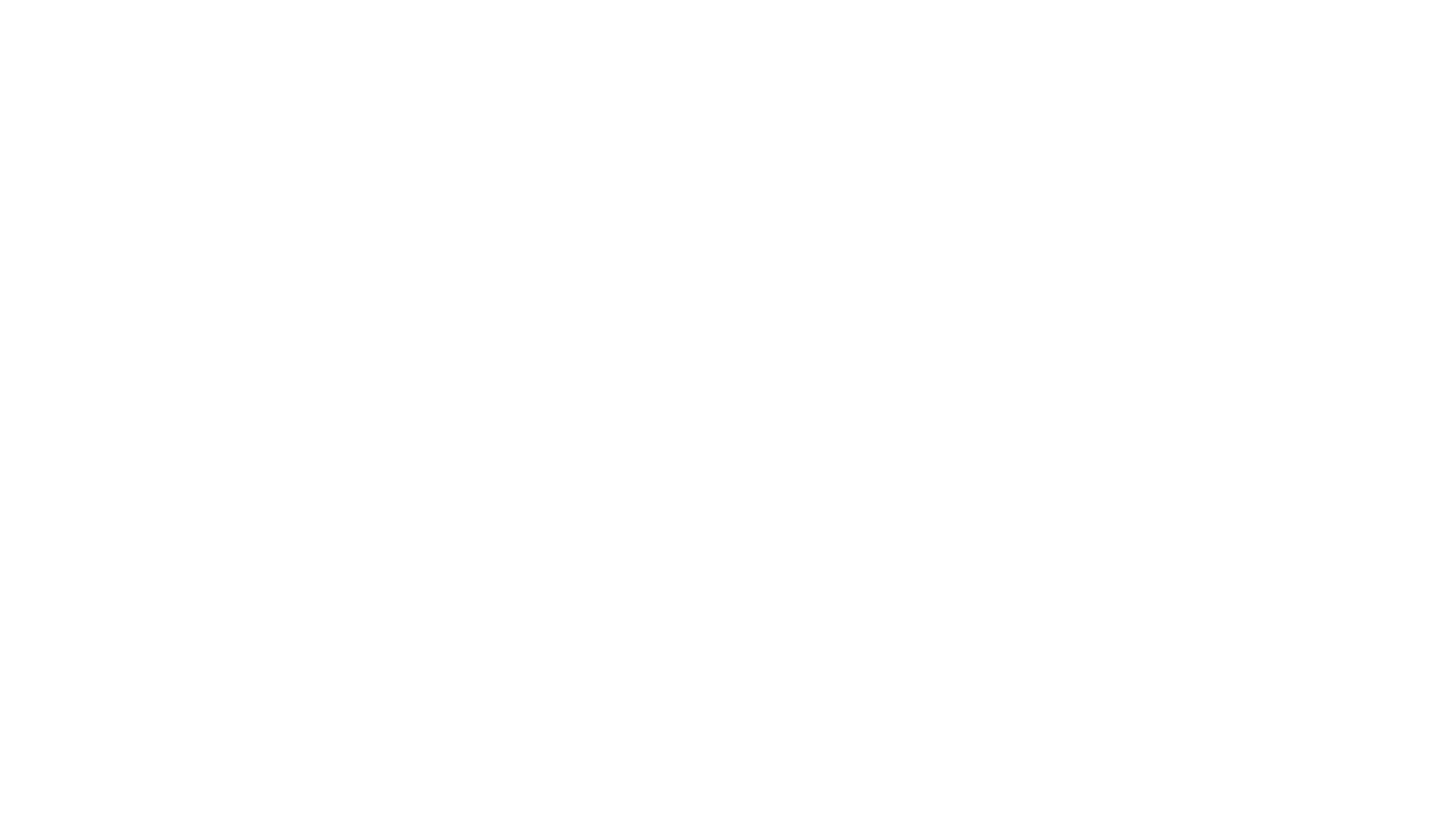 Figure 1 shows a complete application, which one of the respondents agreed to publish. Source: own material
Results
A statistically significant difference was noticed between the two groups in the case of the amount of bleeding, the values of which were presented by the use of tampons and / or pads (p = 0.05) and calculated using the Mann-Whitney U test. The intervals between cycles in the study group were shortened in 7 women, 6 of them noticed its extension, and one did not notice any changes. Due to the inaccuracy of the answer, no change could be determined in the case of one of the respondents. The most statistically significant changes were identified for cycles 1 and 3 (p = 0.02 and p = 0.03, respectively)
Results
Pain during bleeding appeared for 26 out of 45 cycles in total before the onset of menstruation, 17 times simultaneously with the onset of menstruation and twice in a different time period. A similar to statistically significant difference was noted for the third cycle (p = 0.09).
Results
Among the 15 women assigned to the study group, as many as 14 of them reported a reduction in pain during menstruation after using kinesiology taping. Statistically significant differences were noted across all cycles (p = 0.000134, p = 0.000197, p = 0.000042, respectively).
Results
The occurrence of pain in places other than the lower abdomen is similar throughout all cycles. Statistically differences in the event of discomfort were noted in the 2nd and 3rd cycle (p = 0.008 and p = 0.03, respectively).
Results
The ailments most often localized in the lumbar spine, and a similar statistical significance was observed in the case of the second cycle (p = 0.078).
Results
The results collected using the questionnaire on the consumption of tampons and / or pads have changed. Out of 15 women subjected to taping, as many as 11 reported a reduction in the use of the above-mentioned, 3 observed their increased use, and one did not observe such a change. A similar to a statistically significant difference in relation to the group not receiving taping was observed in cycle 2 (p = 0.06).
Results
For 34 cycles, women signaled the occurrence of additional ailments that intensified the discomfort during menstruation. Statistical analysis showed that a significant change appeared only in the third cycle (p = 0.01).
Results
The kinesiology taping application used for the purposes of this study was primarily intended to reduce pain. Over a total of 45 cycles, as many as in 21 women did not signal the need to use any means of alleviating symptoms, and in the case of 14 cycles, they required only minor intervention of the above-mentioned. Unfortunately, during 10 cycles, significant intervention was needed to reduce the discomfort. The statistical significance of these changes was observed in the 3rd cycle (p = 0.01).
Results
The questionnaire raised the issue of the presence of a restriction in carrying out everyday activities. Out of 15 women, 3 of them reported that the applied patching contributed to the elimination of the above mentioned ones in space 3 cycles and 3 women during 2 cycles. 9 women did not signal any changes. A change close to statistical significance was noted already in the first cycle (p = 0.099), while a significant difference in the third cycle (p = 0.005).
Conclusions
The kinesiology taping application proposed for this study reduced pain in 14 out of 15 subjects in the group subjected to it. 
The use of taping as an alternative source of alleviating or eliminating pain has been confirmed in the reduced or complete elimination of the means used so far by women. 
The use of taping during menstruation contributed to the improvement of the quality of life and reduction of limitations in the performance of everyday activities. 
The women covered by the research definitely consider the use of taping to be effective and sufficient in coping with the symptoms accompanying menstruation, which may result in their further promotion of this method among people suffering from painful menstruation.
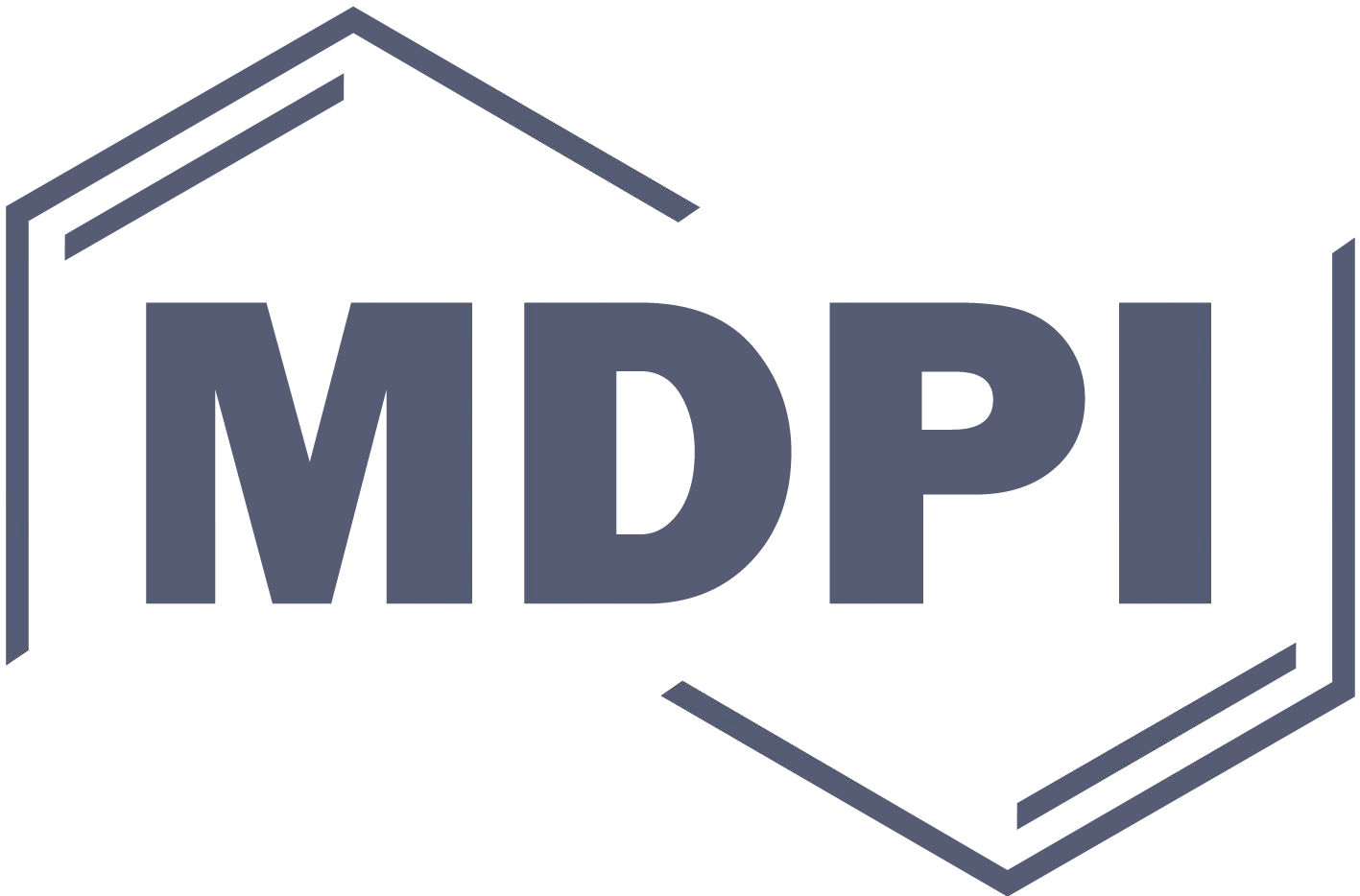 11/01/2021 - 25/01/2021
The 3rd International Electronic Conference on Environmental Research and Public Health —Public Health Issues in the Context of the COVID-19 Pandemic
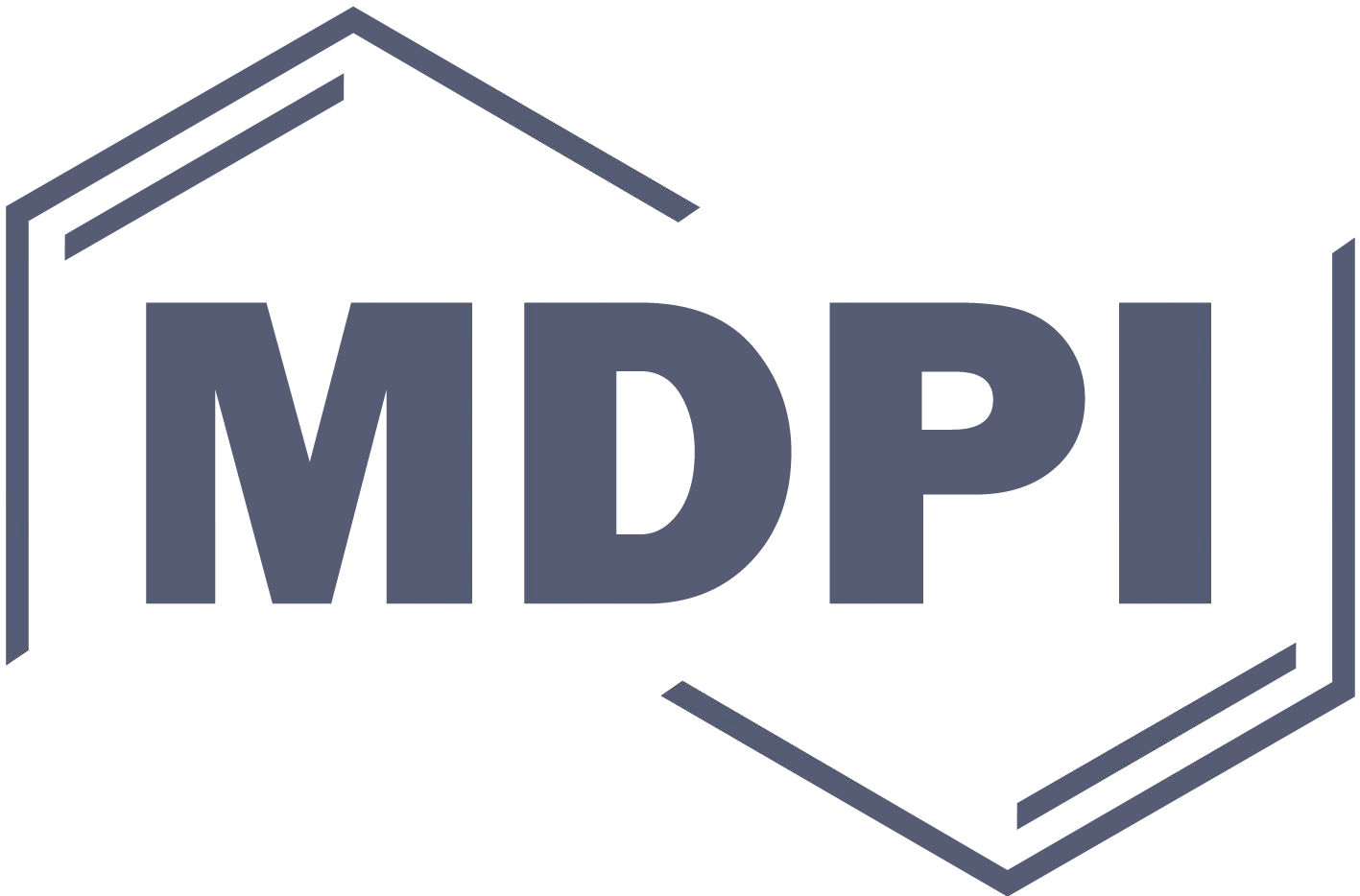 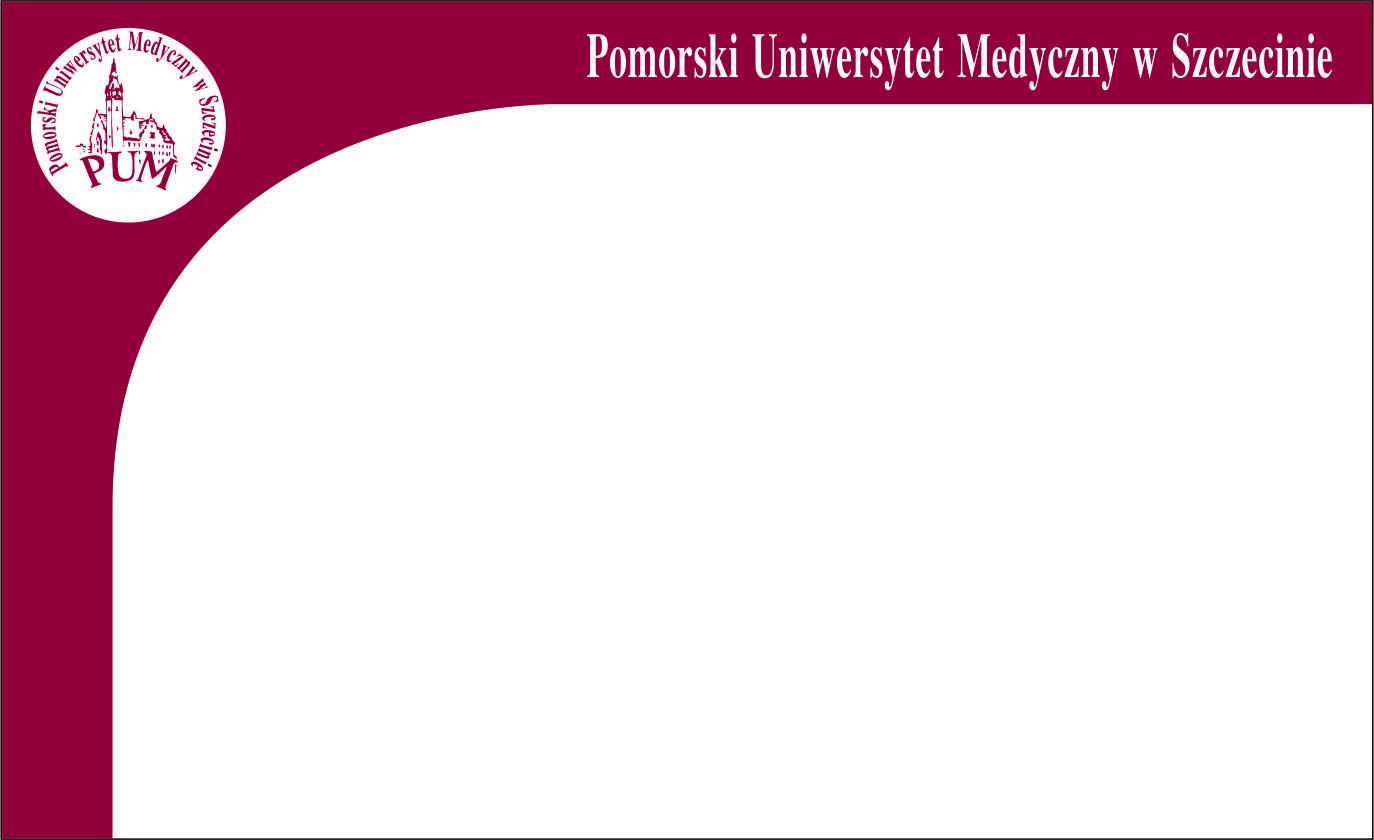 Thank you for your attention
Therapeutic procedure with the use of kinesiology taping in women with painful menstruation
Hanna Mosiejczuk , Żaneta Ciosek , Magdalena Ptak, Przemysław Wróblewski, Iwona Rotter
Department of Medical Rehabilitation and Clinical Physiotherapy PUM